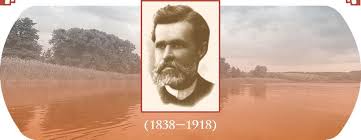 ІВАН СЕМЕНОВИЧ НЕЧУЙ-ЛЕВИЦЬКИЙ
«Нечуй належить до тих щасливих талантів, що швидко здобувають собі видне місце в літературі і довго на нім остаються»
І. Франко
Біографія митця.
Соціально-побутова тема в творчості митця.
Рецепція теми інтелігенції у творчості І. Нечуя-Левицького.
Історична тема в творчості письменника.
Література:
Зінченко Н. І. «Мета ясна й проста – народ й Україна» (Інтелігент – демократ у творах І. Нечуя-Левицького). Слово і час. 1991. №8. С.42-48.
Бойко Н. Герой й антигерой в історичних романах І. Нечуя-Левицького. Дивослово. 2001. №1. С. 2-5.
Каменчук А. Особливості характеротворення в історичних романах І. С. Нечуя-Левицького. Слово і час. 2000. № 11. С. 26-32.
Габдрахманова Л. Історична проза І. Нечуя-Левицького: жанрово-стильові особливості. Вісник Запорізького національного університету.  Серія : філолологічні науки. Запоріжжя : Запорізький національний університет, 2010. № 2. С. 4-14.
Штейнбук Ф. Долаючи стереотипи сприйняття. Стаття друга: оповідання І. Нечуя-Левицького «Афонський пройдисвіт» у контексті тілесно-міметичного методу аналізу художніх творів. Українська мова і література в середніх школах, гімназіях, ліцеях та колегіумах. 2011. №7-8. С. 96-104. 
Приходько І. Тема національної зради у творчості І. Нечуя-Левицького. Педагогічна думка. 2010. № 3. С. 77–81.
Крутікова Н. І. Нечуй-Левицький. Історія української літератури. ХІХ століття: у 3 кн. Кн. 3. : навч. посіб. / за ред. П. Яценка. Київ : Либідь, 1997. 
Іван Нечуй-Левицький. Історія української літератури ХІХ століття (70–90-ті роки): у 2 кн. Кн. 1. : підруч. Київ : Вища школа, 2003. 
Крутікова Н. Іван Нечуй-Левицький. Історія української літератури ХІХ століття : у 2 кн. Кн. 2. : підруч. / За ред. акад. М. Г. Жулинського. Київ Либідь, 2006
Іван Левицький народився 13 (25) листопада 1838 р. в селищі Стеблеві Канівського повіту Київської губернії (нині - Корсунь-Шевченківський район, Черкаська область) у родині потомственого священика. Їхній рід односельці вважали праведниками, оскільки шість поколінь Левицьких невтомно служили Господу. На Канівщині їхні прізвища та імена вписані в поминальнику місцевої церкви, починаючи від діда Симеона (Степан)
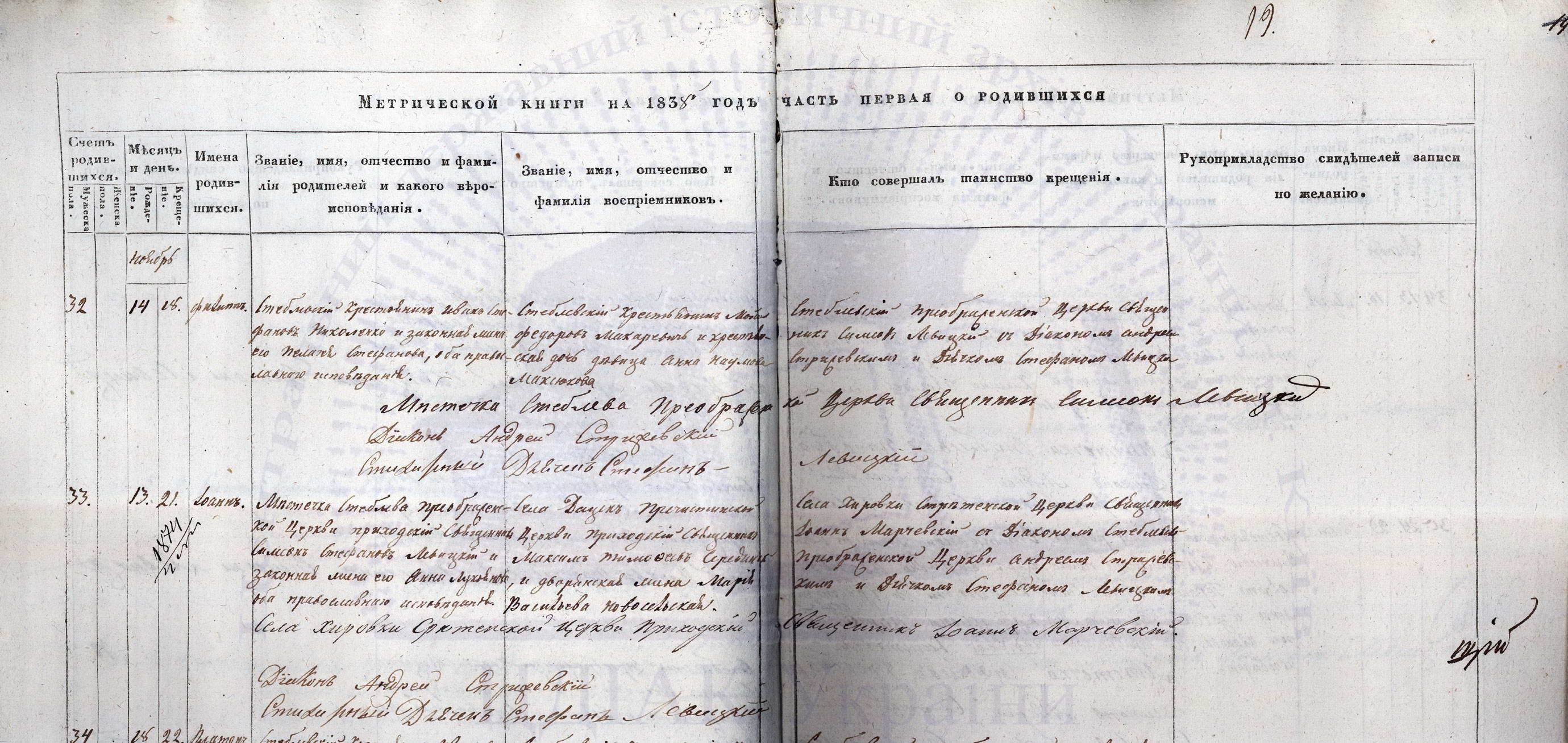 Освіта: 
духовне училище при Богуславському монастирі (1848-1852) 
Київська духовна семінарія (1853-1859)
 Київська духовна академія (1861-1865)
Здобув ступінь магістра
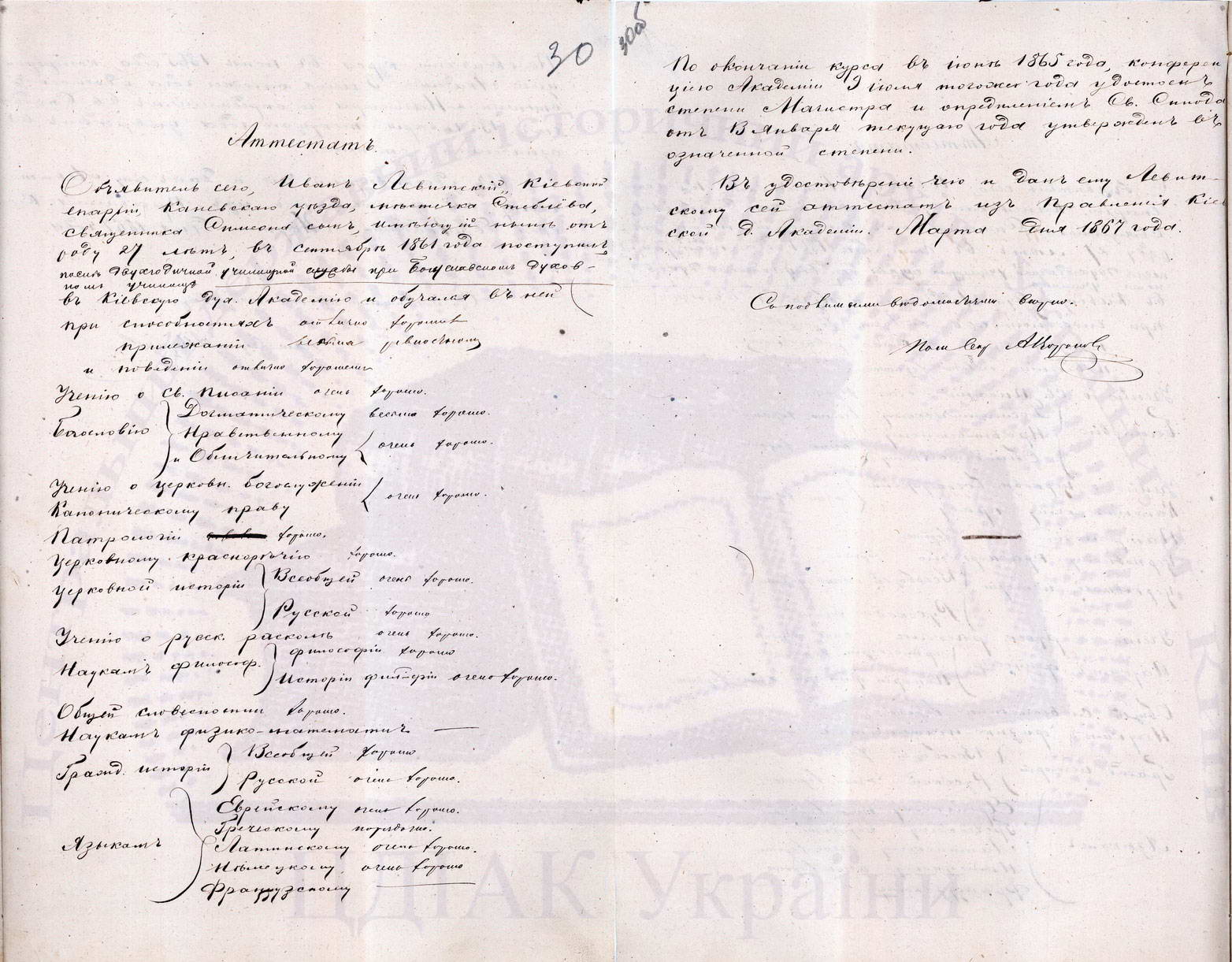 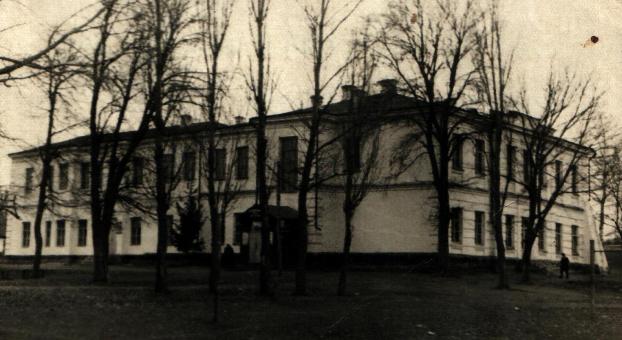 духовне училище при Богуславському монастирі
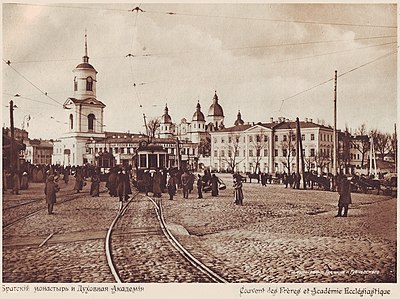 Київська духовна академія
У наукових розвідках, у полеміці з М. Драгомановим, І. Франком І.Нечуй-Левицький послідовно відстоював свою позицію в розумінні принципів реальності, національності, народності в літературі.

Принцип реальності: «реалізм чи натуралізм в літературі», що потребує, «аби література була одкидом правдивої, реальної жизні, похожим на одкид берега в воді…» («Сьогочасне літературне прямування»).

Принцип національності складається з «народного язика» й національного психологічного характеру, бо «мова народу є тілом нації, національний психологічний характер – то її душа».

Принцип народності має формуватися на «народному язику», тобто «язику сільської баби з її синтаксисом»; ліричних та епічних формах народної поезії, які мають бути в основі творчості письменників; духові народної поезії, яким має бути пронизана творчість національних письменників.
Праці, в яких порушено питання розвитку української мови:
«Сьогочасне літературне прямування» (1878, 1884)
 «Сьогочасна часописна мова на Україні» (1901)
 «Криве дзеркало української мови» (1912)

Для розвитку освіти рідною мовою видано
«Граматику  українського язика» в 2 частинах (1 – «Етимологія», 2 – «Синтаксис»). 3 частина «Словар. Деякі народні й нові книжні слова (неологізми)». Словник нараховував 861 реєстрове слово
Сфера діяльності:
 учитель словесності в навчальних закладах:
Полтавська семінарія
 жіночі гімназії Каліша
 жіночі гімназії  Седлеця
Кишиневські гімназії
Інтереси:
екскурсії по історичних місцях (Острог, Дрегочин, Вишнівець, Дубно, Кременець)
 подорожі за кордон (Відень, Женева, Цюріх, Люцерн, Львів), Росією (Вільно, Рига, Петербург, Москва)
участь у роботі драматичного аматорського гуртка
музика,  гра на фортепіано, спів, танці
1885 р. – вихід на пенсію. В атестаті сумлінного чиновника значилося, що пан І.С.Левицький пішов у відставку статським радником, мав ордени Святої Анни ІІ та ІІІ ступеня, Святого Станіслава ІІ ступеня, “в походах и сражениях против неприятеля не был, в штрафах, под следствием и судом не был, в отпуске и отставке не был”.
Головні тези про освіту й виховання:
фізичні покарання недопустимі
викладання чужою мовою сповільнює процес розвитку дитини й формує відразу до науки
навчання рідною мовою сприяє емоційному й розумовому розвитку дитини.
Ці основні думки викладено й обґрунтовано у статтях, опублікованих у львівській «Правді» під псевдонімом А. Глаголь, «Російська народна школа на Україні» (1889), «Педагогічна проява в російській народній школі» (1893)
І. Баштовий, А. Глаголь, О. Криницький, Іван Нечуй – літературні маски автора. 
Перші твори молодий автор підписував саме псевдонімом Нечуй – аби отець Стефан (Семен)  не знав (не чув).
Лише після смерті батька, в 1874 р. 37-літній прозаїк почав підписуватися подвійним прізвищем: Нечуй-Левицький.
«Писати я почав ще як був на службі у Полтаві. «Основа» та «Кобзар» навели мене на думку, що мені писати треба 
по-українськи»
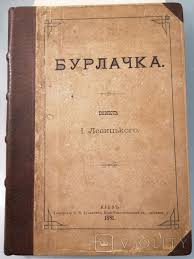 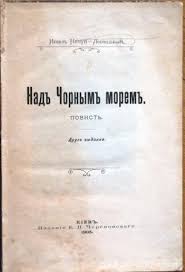 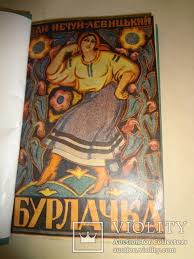 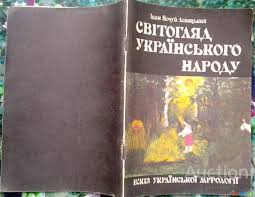 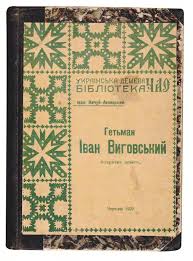 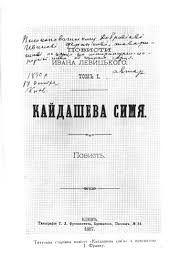 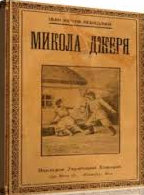 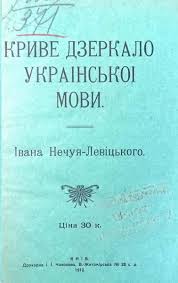 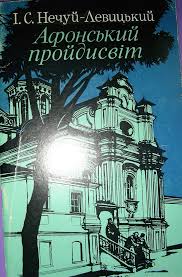 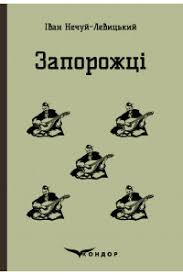 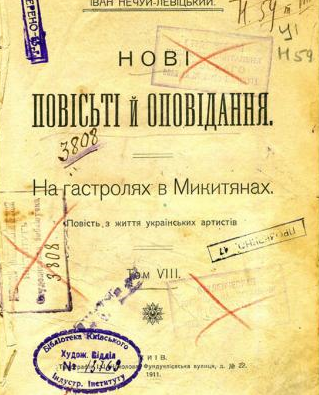 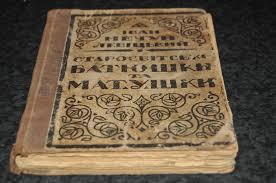 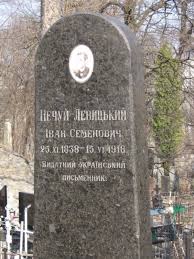 Помер Іван Нечуй-Левицький на 80-му році у Дегтярівському будинку престарілих. Похований на Байковому цвинтарі
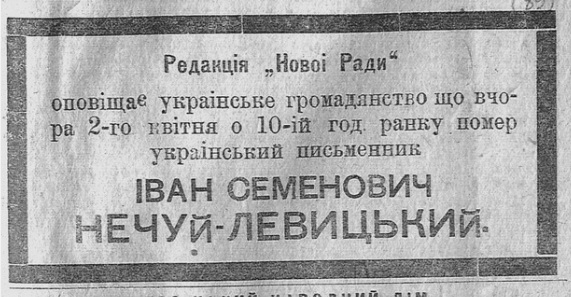 Головний напрямок творчості: реалізм.

Традиційне: розвиває думку про первинність середовища у формуванні характеру людини

Нове: утвердження думки про вплив людини на середовище; зображення середовища соціально диференційованим. 
Як реаліст-психолог І. Нечуй-Левицький  широко використовує психологічний аналіз, як реаліст-соціолог усвідомлював і зображував особистість як соціальний тип, відтворюючи неповторне «Я» героя.
Дебют: повість «Дві московки» у (львівський журнал «Правда» 1869 року)
 
Тема: солдатчина

Головна думка твору: Солдатчина – не тільки соціальне лихо, що призводить до економічного краху родини, а й ефективний чинник деморалізації і денаціоналізації народу 

Уперше порушено проблему деморалізуючого впливу школи кантоністів (школа для дітей рекрутів заснована 1721 р.) на формування характеру її вихованців
Традиційна тема в новому трактуванні
Діалектика дії
Індивідуальні характери
Відсутність статичних елементів
Психологічні описи
Повість «Микола Джеря» (1876, надруковано в журналі «Правда»,  1887 р.; На Наддніпрянщині  - 1883 р.  у альманасі «Рада»)
І. Франко : «Микола Джеря – один з тих світлих, лицарських типів українських, з яких колись склався цвіт запорозького козацтва, а яких тепер… чимраз рідшу стрічаємо».
Перший варіант твору під назвою «Наймит Яріш Джеря» написаний у 1867-1873 рр., був загублений П. Кулішем, котрому автор передав рукопис за кордоном.
Жанровий різновид : соціально-побутова повість-хроніка
Повість присвячена Миколі Лисенку
Вісім  розділів
Герої поділяються на два табори: селян-кріпаків та поневолювачів. 
Час: до і по реформі 1861 
Топос: Київщина, Бесарабія
Джеря – соціальна особистість
Бунтарство стихійне (це форма протесту звільненої свідомості людини проти деспотизму і рабства)
Усвідомлення головним героєм причини нещасть його сім᾽ї (панщина)
Відтворення внутрішнього стану людини засобами зовнішнього зображення (рухи, жести, вчинки, деталь, колір тощо)
Єдність ідеологічного, сюжетного, композиційного стилістичномовного компонентів
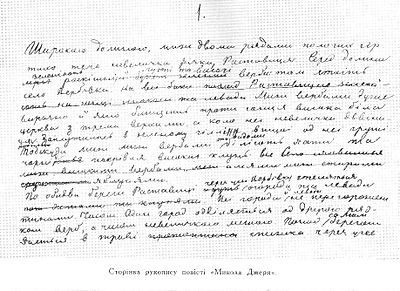 1926 кіноадаптація повісті  «Микола Джеря» режисери:  німець Йосип Рона і Марком Терещенко сценарист: Микола Бажан
                Одеська кінофабрика
 за підтримки Українського культурного фонду, почалися    зйомки фільму «Джеря» 
               режисер: Ірина Правило.
Нещодавно у США стартувала фандрейзингова кампанія  (Фандре́йзинг або збір коштів (англ. fundraising) –процес залучення грошових коштів та інших ресурсів (людських, матеріальних, інформаційних тощо), які організація не може забезпечити самостійно, та які є необхідними для реалізації певного проєкту або своєї діяльності в цілому) нового українського кінопроекту Джеря / Dzheria. “Джеря” – масштабний проєкт створення психологічної історичної драми за мотивами повісті І.С. Нечуя-Левицького “Микола Джеря”.
Гумор – одна із найсильніших, найцікавіших і найяскравіших рис таланту І. Нечуя-Левицького. Письменник був переконаний, що схильність до жартів та гумору як «відмітна й відмінна риса народної психіки наклала свій відбиток на усну народну творчість і на українську літературу». У нарисі «Українські гумористи та штукарі» він писав, що український народ, на відміну від греків та римлян, створив «бога сміху і реготу» і що «веселий сміх та жарт – це ж перли живоття, котрі чогось та коштують»
«Кайдашева сімʼя» (1878)
Жанровий різновид : соціально-побутова повість-хроніка 
Особливості:
 поєднання ліричного й гумористичного-сатиричного пластів зображення. Тонкий ліризм та іскрометний гумор властиві й мові автора, і мові персонажів. 
Кожна ситуація в повісті має подвійний зміст
прийомом контрасту

Епізодичний образ баби Палажки ще до «Кайдашевої сімʼї» фігурує в двох оповіданнях, які мають форму монологів «Не можна бабі Парасці вдержатися на селі» та «Благословіть бабі Палажці скоропостижно вмерти» (1873–1874), а пізніше «Біда баба Парасці Гришині» й «Біда бабі Палажці Солов’їсі» (1908)
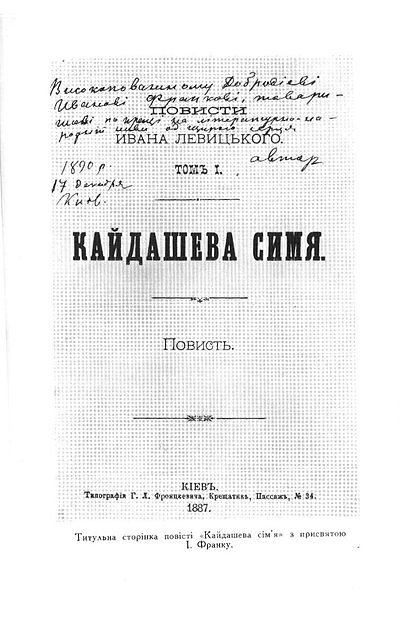 Твори про інтелігенцію: 
«Причепа» (1869)
 «Хмари» (1870-1871)
«Старосвітські батюшки та матушки» (1880)
 «Афонський пройдисвіт» (1890)
 «Поміж ворогами» (1893)
«На гастролях у Микитянах» (1903)
 «Київські прохачі» (1905) тощо. 

Письменник замислюється над ставленням старосвітських і «новомодних» попів до народу, аналізує звичаї і повсякденне «домашнє» життя цієї замкненої, консервативної касти і приходить до сумних висновків про нездатність навіть найкращих її представників прислужитись народові.

Роман «Хмари» - перша спроба в українській літературі відійти від селянської тематики до зображення життя української інтелігенції. До цього підходила й Марко Вовчок, але з цензурних причин, їй не вдалося договорити, розгорнути накреслені образи. Нечуєві-Левицькому дісталась ініціатива і після «Хмар» письменник звертався до теми про інтелігенцію неодноразово («Над Чорним морем» 1890, «Неоднаковими стежками» 1902, частково «Навіжена» 1891).
«Хмари» (друге видання «Чорні хмари») 
Хмари – символ національного гноблення, символ денаціоналізації
«Хмари деморалізації, хмари вузького егоїзму, хмари бюрократизму і поганого індиферентизму (байдужості – В. Ніколаєнко) – всього, крім грошей, застилають нам світ науки, світ моральності, світ громадського добра! – Хмара космополітизму; виходять на люде з національним розвоєм – а наймити банкірів… Хмари! Закрили від нашої громади останнього часу безконечно тяжку долю, срташне убожество наших селян! Закрили наше загальне духовне убожество, закрили нашу темноту, наші національні рани» (О. Кониський)
 Уперше уривок з роману опубліковано під такою назвою «Новий чоловік»   у львівському журналі «Правда» (1873, № 3-9). Ця назва якнайкраще передавала зміст твору, в якому з особливою симпатією змальовано «нового чоловіка»
Автор іронічно ставиться до утопічної програми і зовнішнього народолюбства українофілів
Головний герой: Павло Радюк представник нового покоління 
Твори Нечуй-Левицького «Над Чорним морем» та «Хмари» піддавались нищівній критиці «Киевскими епархиальными ведомостями», «Киевском Телеграфе» 
Лише через чверть століття критики вказали на далекоглядність Нечуя-Левицького в питаннях, порушених у  романах «Над Чорним морем» та «Хмари»
Авторська позиція неоднозначна і письменник бачить обмеженість дій і програм Радюка і тоді іронія проймає авторську розповідь про героя. Але авторові подобається бажання Радюка бути корисним народові, його спрага до діяльності, його революційний потенціал. Радюк – активний, його рефлексії не є наслідком безсилля. Це пошук себе. У проголошуваних Радюком промовах справді є багато чого від народницьких доктрин. Проте прозаїк бачить слабкість їх програм, вважаючи, що прийдешнє щастя народу одна освіта не забезпечить. 

Наукові твори з історії України: 
«Унія і Петро Могила, Київський митрополит» (1875) 
«Перші київські князі Олег, Ігор, Святослав і св. Володимир і його потомки» (1876) «Татари і Литва на Україні» (1876)
 «Українські гетьмани Іван Виговський та Юрій Хмельницький» (1879)
 4 випуски «Історії Русі» (1878-1881)
«Українські гетьмани Брюховецький та Тетеря» (1899) тощо
 
Художні твори: 
 казка «Запоріжці» (1873), 
драми «Маруся Богуславка» (1875), «В диму та полумʼї», 
історичні романи «Єремія Вишневецький» (1897), «Гетьман Іван Виговський» (1899) та інші
«Князь Єремія Вишневецький» (1897), вперше надруковано (1932).
 Основну увагу в ньому звернуто на процес полонізації та покатоличення українських освічених кіл XVII ст. і боротьбу селянства Правобережної України проти національних та релігійних утисків.

Здобутки І. Нечуя-Левицького:
розширено образні засоби
розширено тематичні і жанрові межі художньої прози
 охоплено українське суспільство майже в усіх соціальних розрізах
 створено реалістично повнокровні образи людей, соковиті й виразні картини побуту, праці, інтелектуального життя. 
Жанрове розмаїття творів: оповідання, нариси, казки, повісті, романи, побутові комедії, історичні драми, літературно-критичні й публіцистичні статті, рецензії на вистави й художні твори, етнографічні й мовознавчі праці.
розвинув традиційну для української прози оповідну манеру (від особи умовного оповідача), надавши їй особливої складності, простоти й природності. 
У великих епічних творах він перейшов від ілюзії усного монологу народного оповідача до авторської обʼєктивно-повістевої манери, відкриваючи тим необхідний простір для детальних характеристик і описів, для ліричних і публіцистичних відступів та узагальнень.